איזון וגמישות 
בשוק העבודה הישראלי
סקר עמדות ציבור העובדים בישראל
דפנה אבירם-ניצן, מנהלת המרכז לממשל וכלכלה
המכון הישראלי לדמוקרטיה
סקר איזון וגמישות בשוק העבודה הישראלי
הסקר נערך בסוף נובמבר 2019 באופן מקוון*.
מדגם מייצג של כ- 600 אנשים בני 18 + (מהם כ- 100 מרואיינים ערבים והיתר יהודים).
טעות הדגימה המרבית לכלל המדגם - 4.1%± ברמת בטחון של 95%. 
נערך ע"י המרכז לממשל וכלכלה ומרכז גוטמן של המכון הישראלי לדמוקרטיה 
איסוף הנתונים בוצע ע"י מכון הסקרים מדגם (Ipanel).
סקר מקוון – מטבעו עשוי להיות מוטה לאוכלוסיית הביניים של שוק העבודה , עם סבירות גבוהה לייצוג חסר לאוכלוסיות הקצה, אשר עלולה להטות חלק מתוצאות הסקר
איזון עבודה לחיים אישיים ?
גמישות ?
55%
עבודה מהבית?
95%
47% עובדים מהבית מעבר לשעות העבודה (רובם עד שעתיים ביום)
80% מדברים בטלפון הנייד בענייני עבודה 
לאחר שעות העבודה  (כשעה ביום)
עבודה בסופי שבוע?
24%
עובדים בזמן מחלה?
משקלם עולה עם ההכנסה עד ל- 52%
עובדים בחגים או בחופשות ?
משקלם עולה עם ההכנסה
28%
כמה זמן אנחנו מבלים בדרכים ?
רוב ציבור העובדים נוסע אל/ממקום העבודה – 94%
רק 6% אינם נוסעים אל/ממקום עבודתם – הולכים ברגל או עובדים מהבית.
הזמן הממוצע בנסיעה הלוך וחזור ממקום עבודתם - כשעה ועשר דקות.
30% - בין שעה לשעתיים, 11%  - יותר משעתיים.
המחיר הכלכלי
 יותר מ- 25 שעות עבודה/פנאי בחודש --> 3 ימי עבודה בחודש. 
 36 ימים בשנה --> 13% מסך ימי העבודה השנתיים במשק.
תודה על ההקשבה
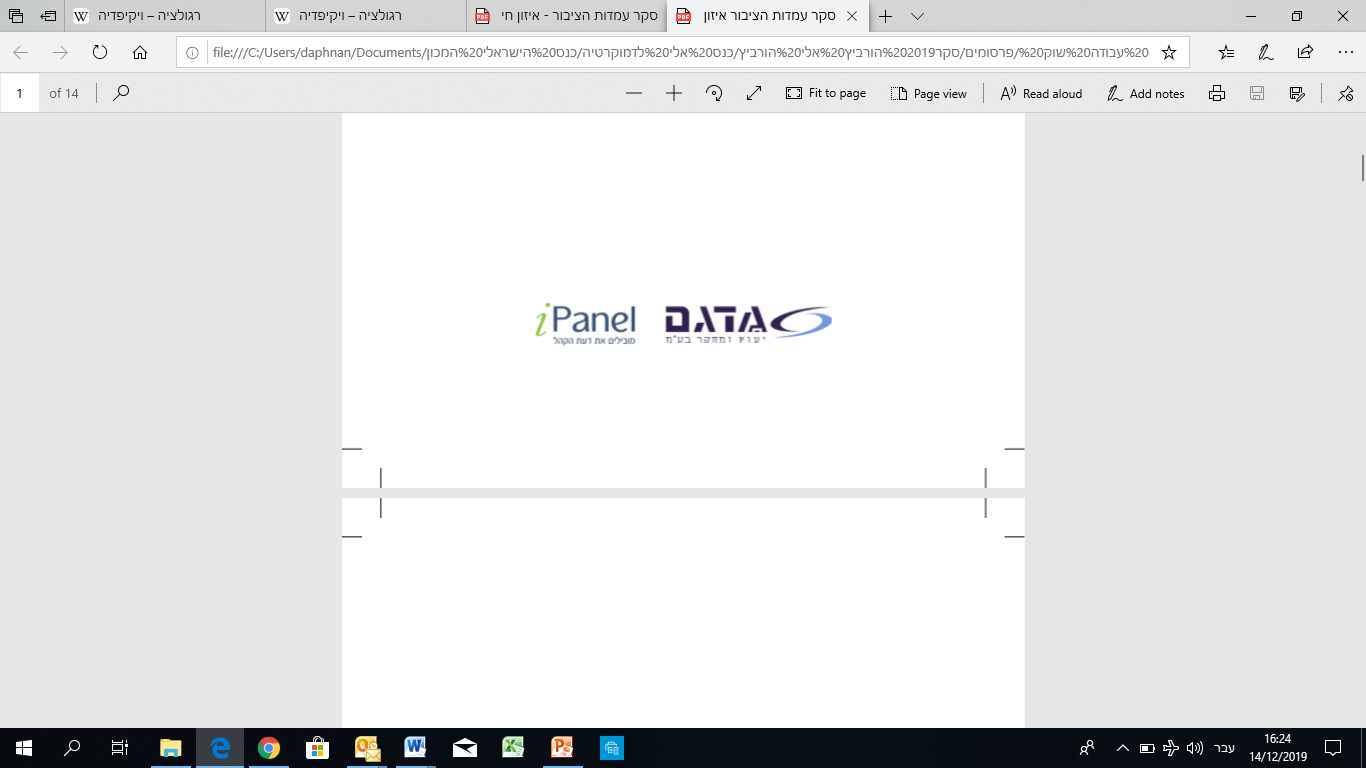